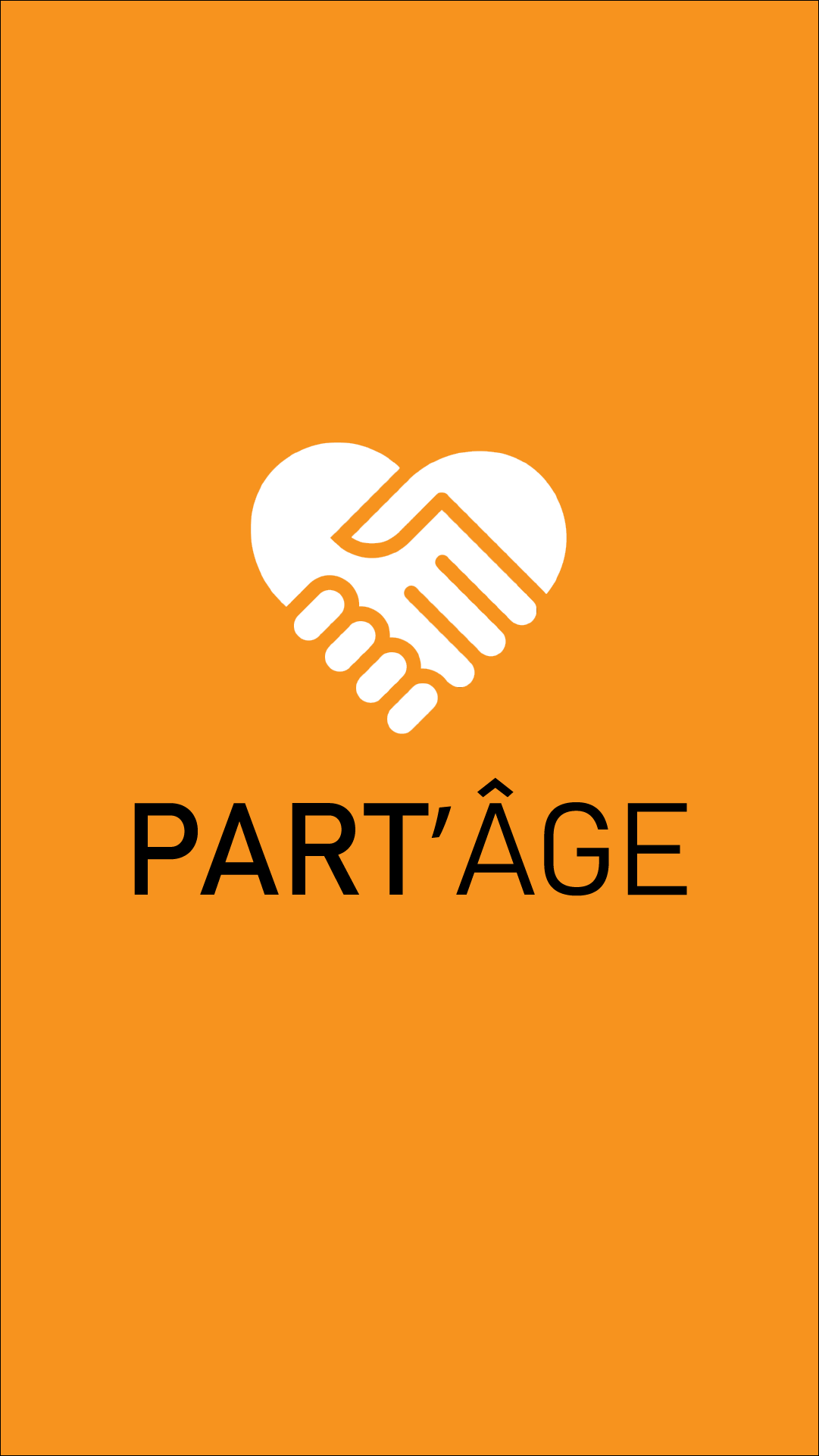 Titre Lorem Ipsum
Sit Dolor Amet
LABIS Noémie - LACROIX Yanis – LAZZARI Massimo - LE DANGUY Solenn 
LIASSINE Mohamed Amine – MEUNIER Gabin – SEITE Nicolas

PCIS 2020 – Groupe 26
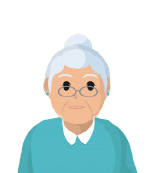 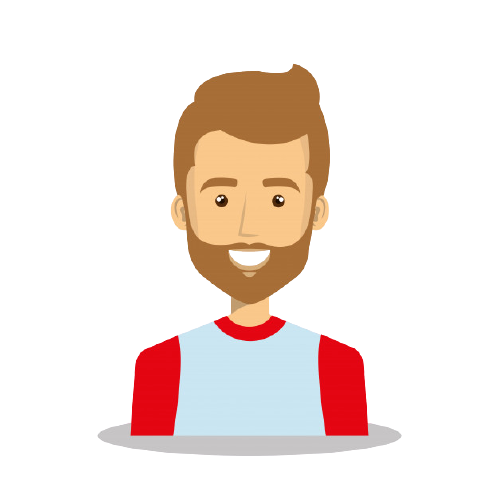 2
PCIS Groupe 26
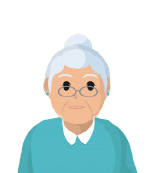 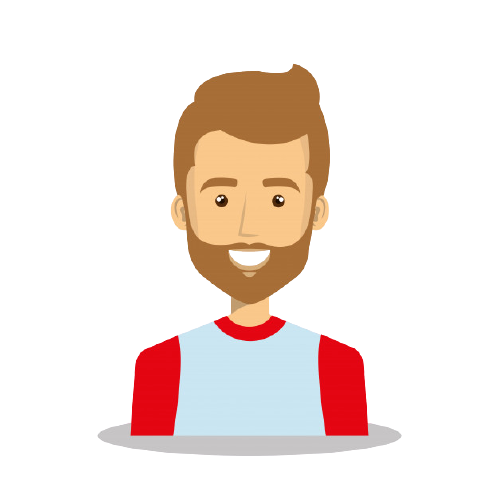 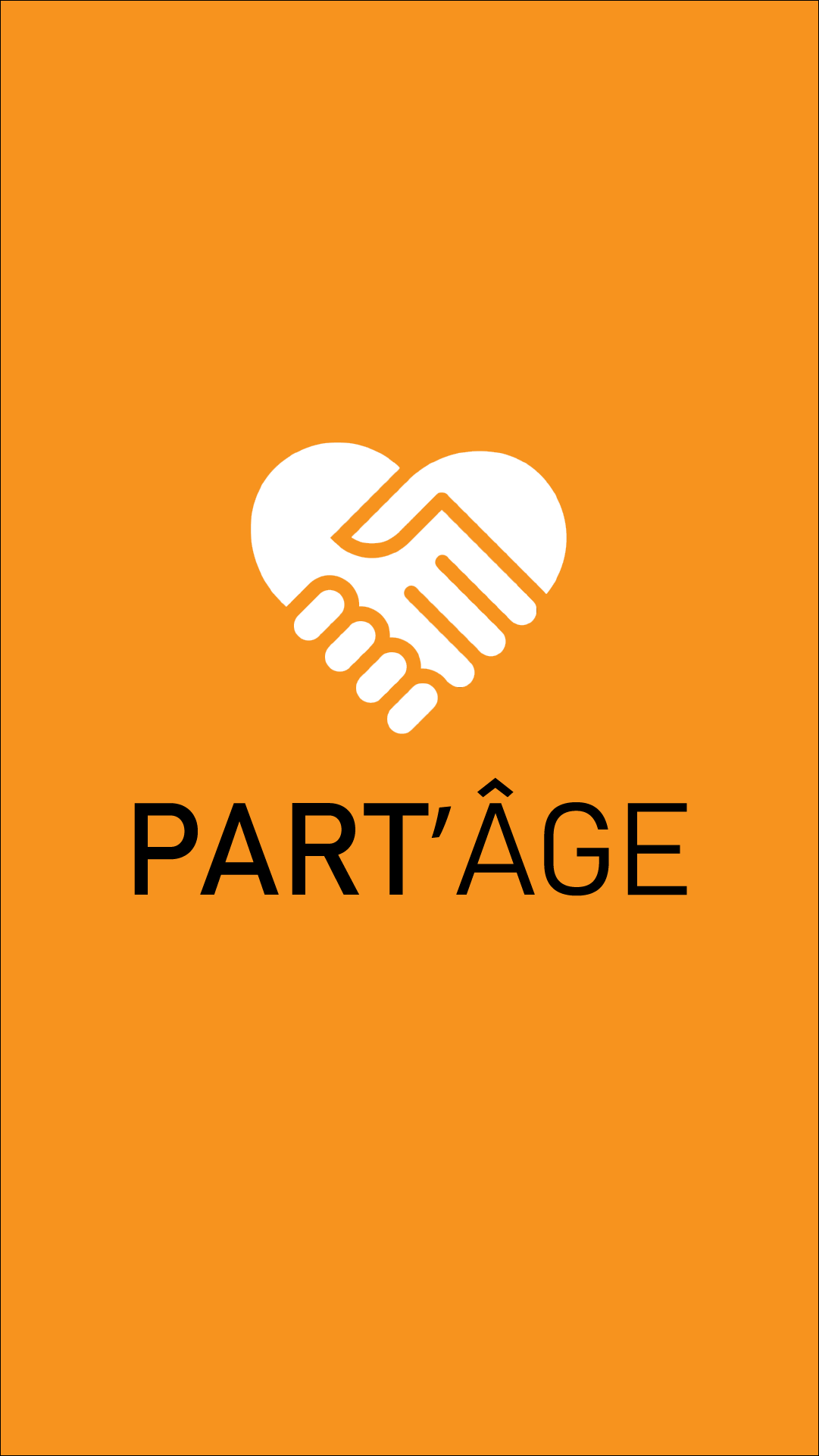 PCIS Groupe 26
3
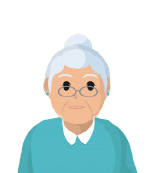 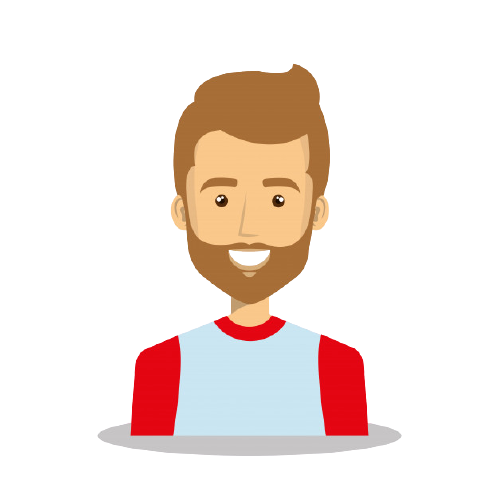 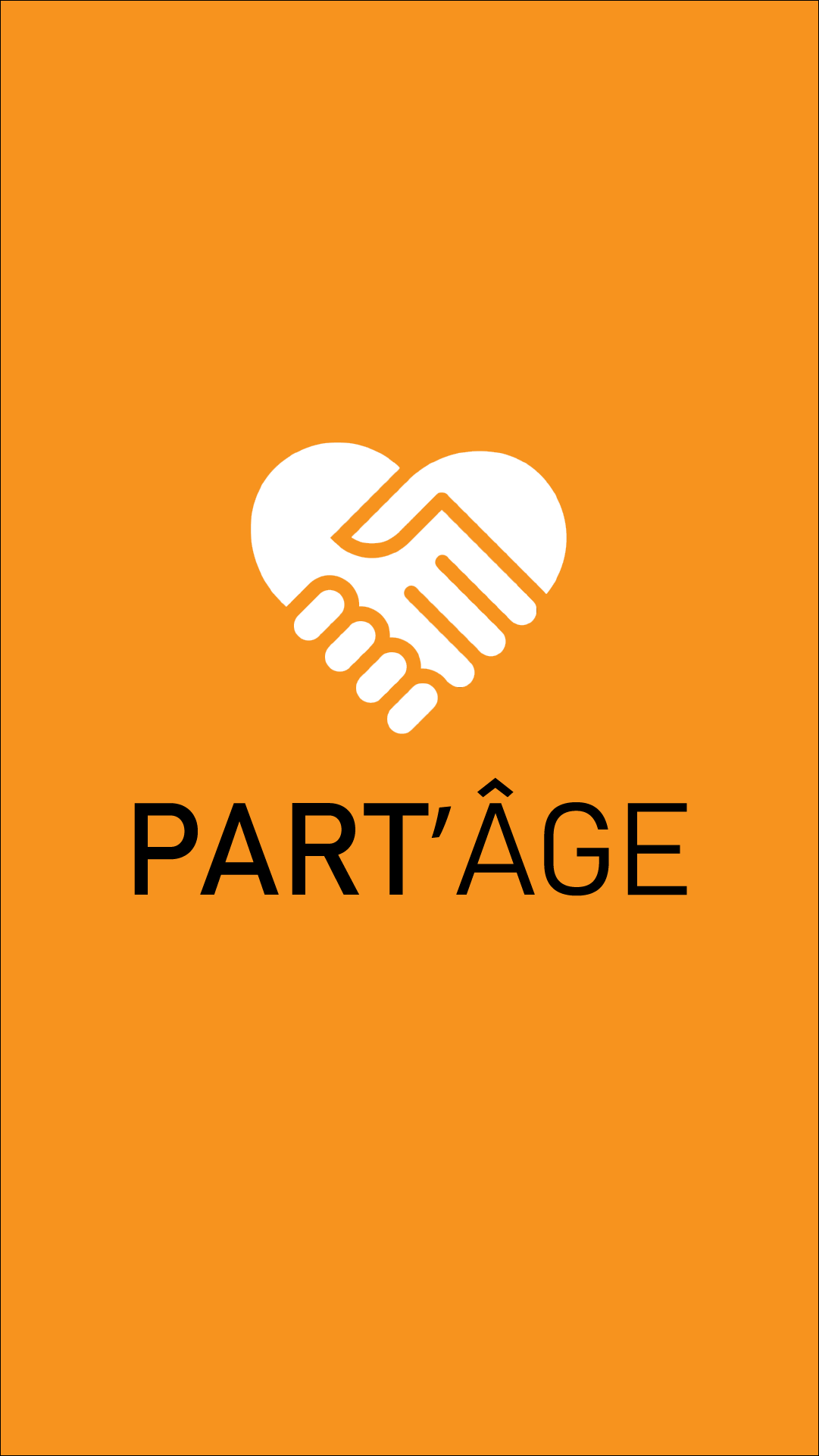 Seniors
Retraités
Juniors
16 – 30 ans
PCIS Groupe 26
4
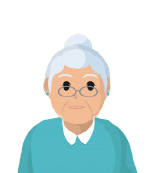 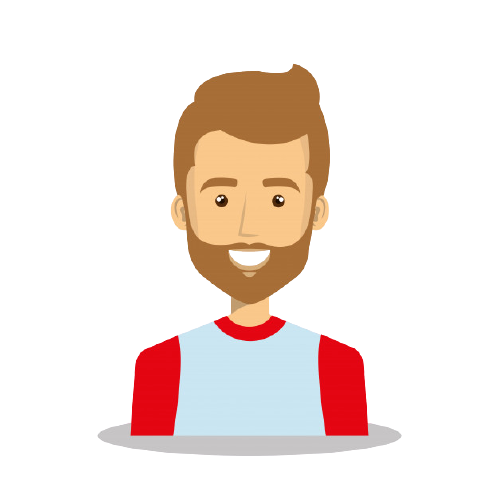 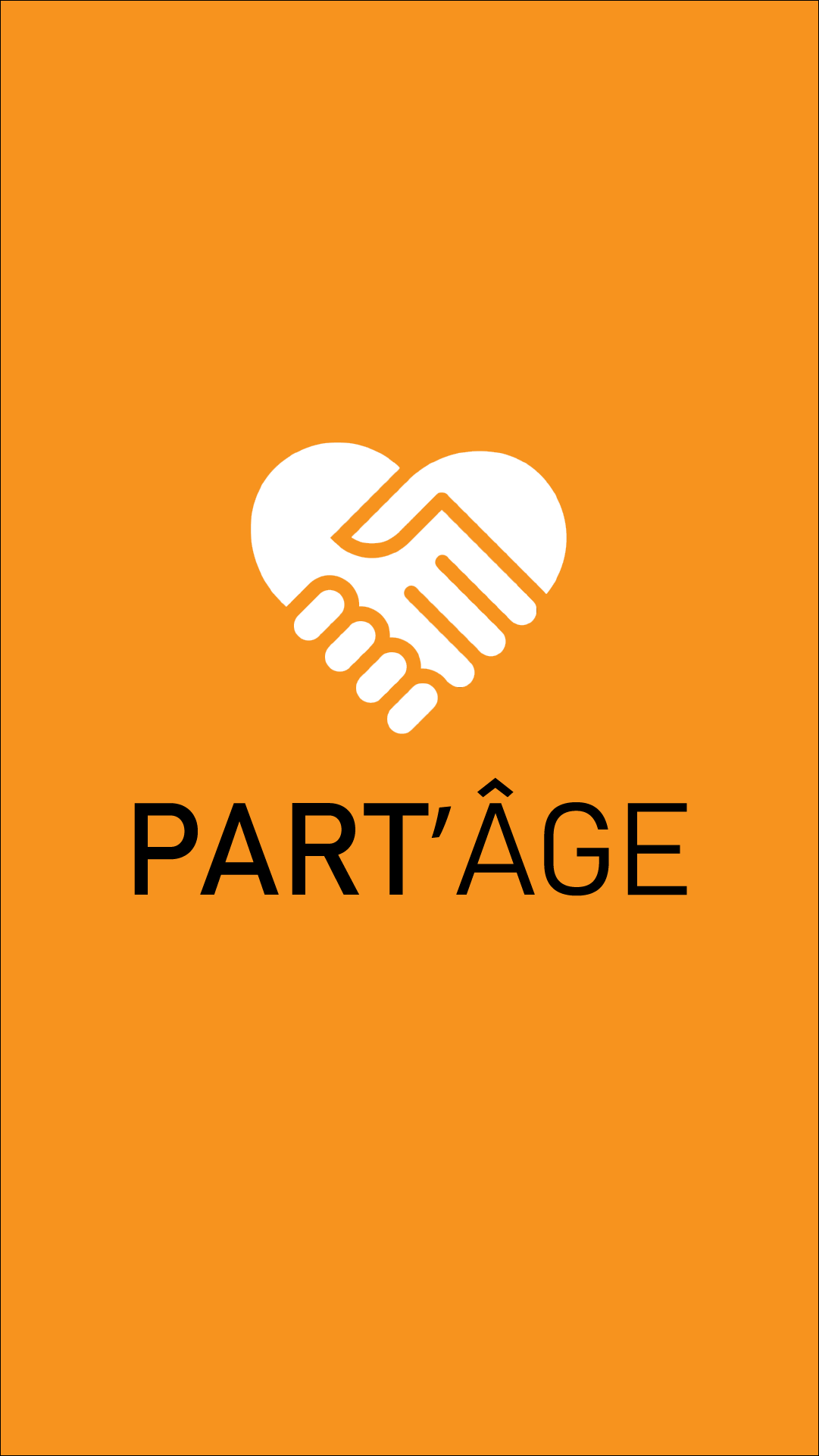 Services - Connaissances
Site internet Application mobile
Seniors
Retraités
Juniors
16 – 30 ans
PCIS Groupe 26
5
VIDEO Noémie
PCIS Groupe 26
6
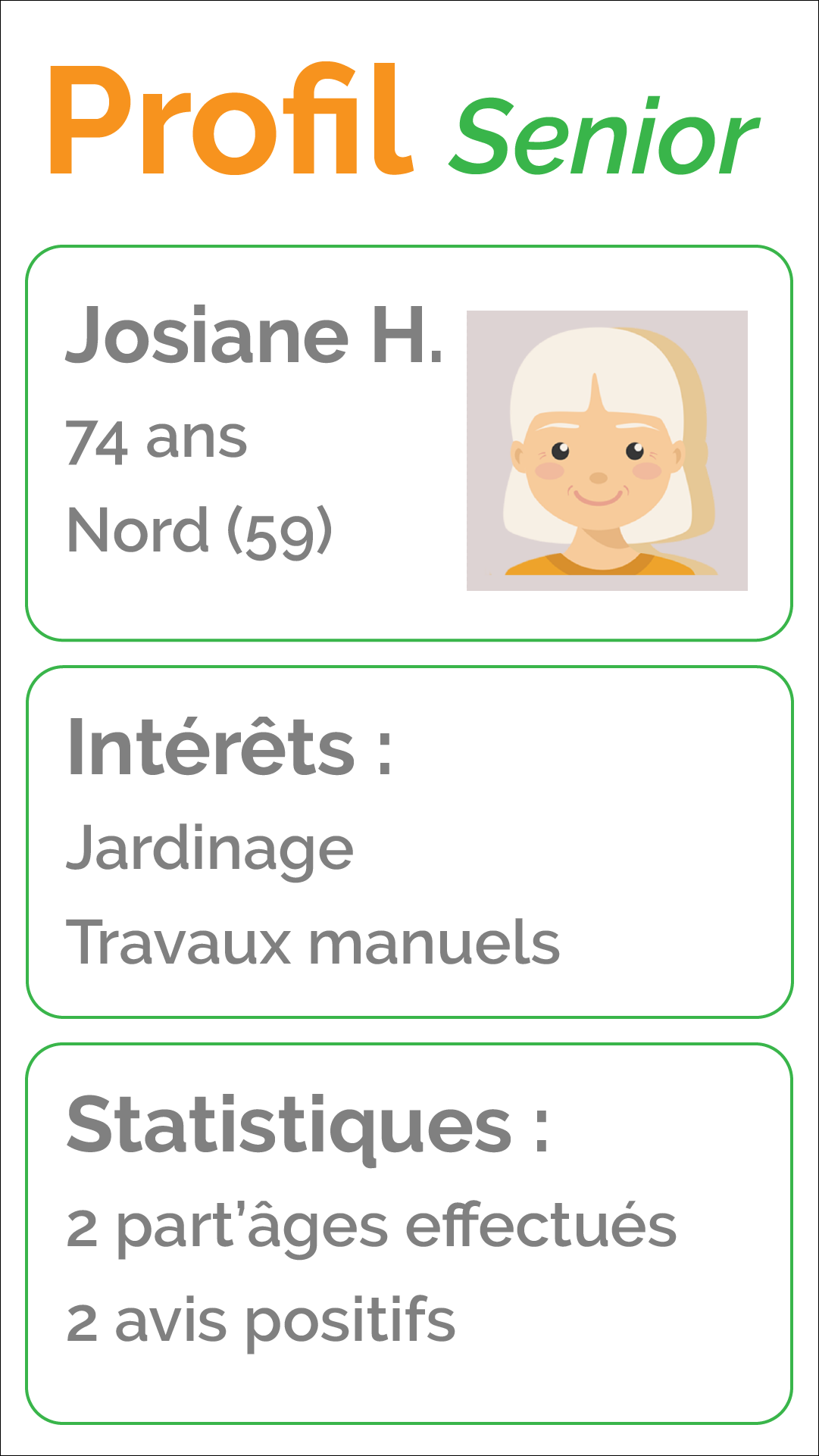 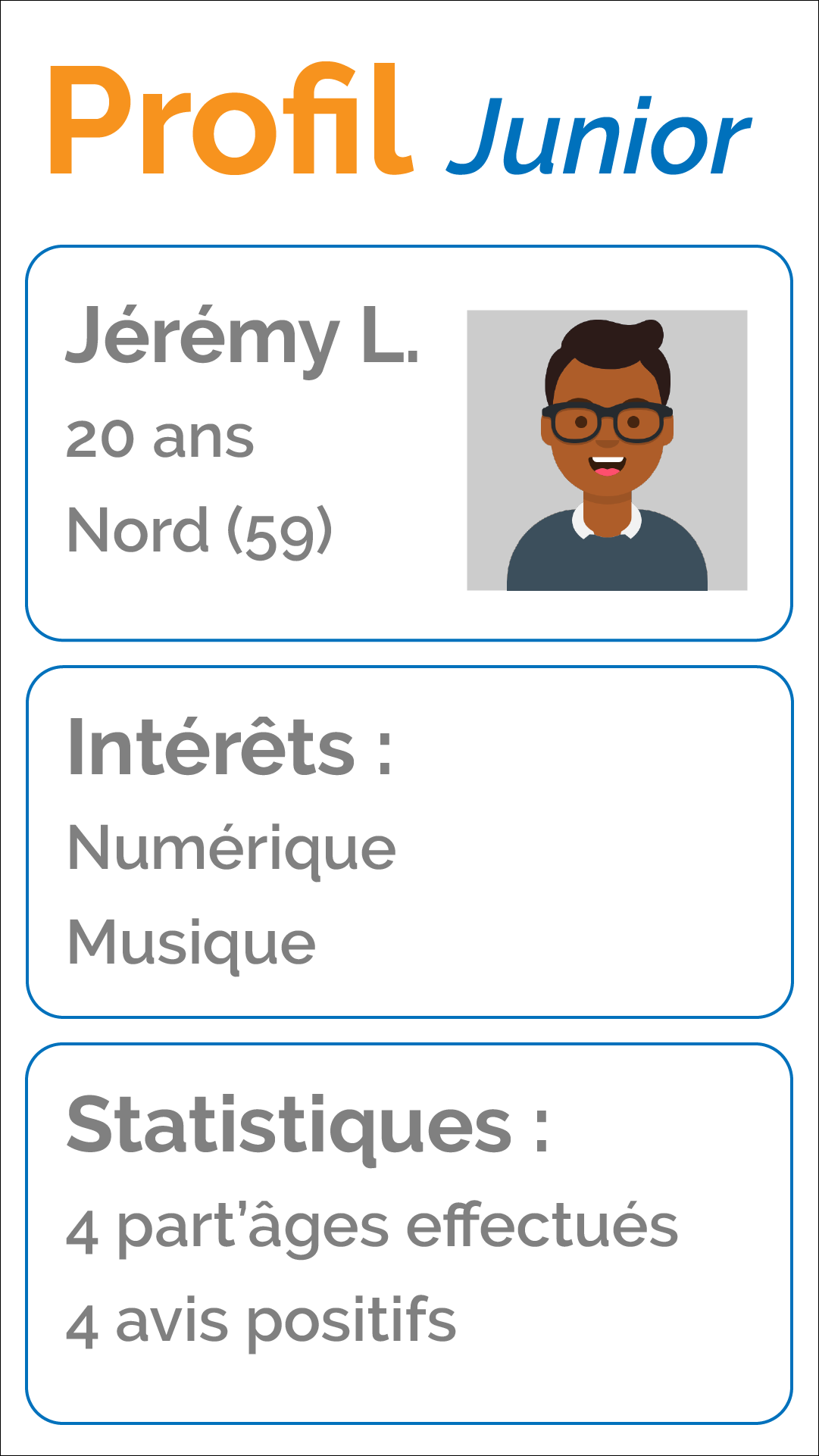 7
PCIS Groupe 26
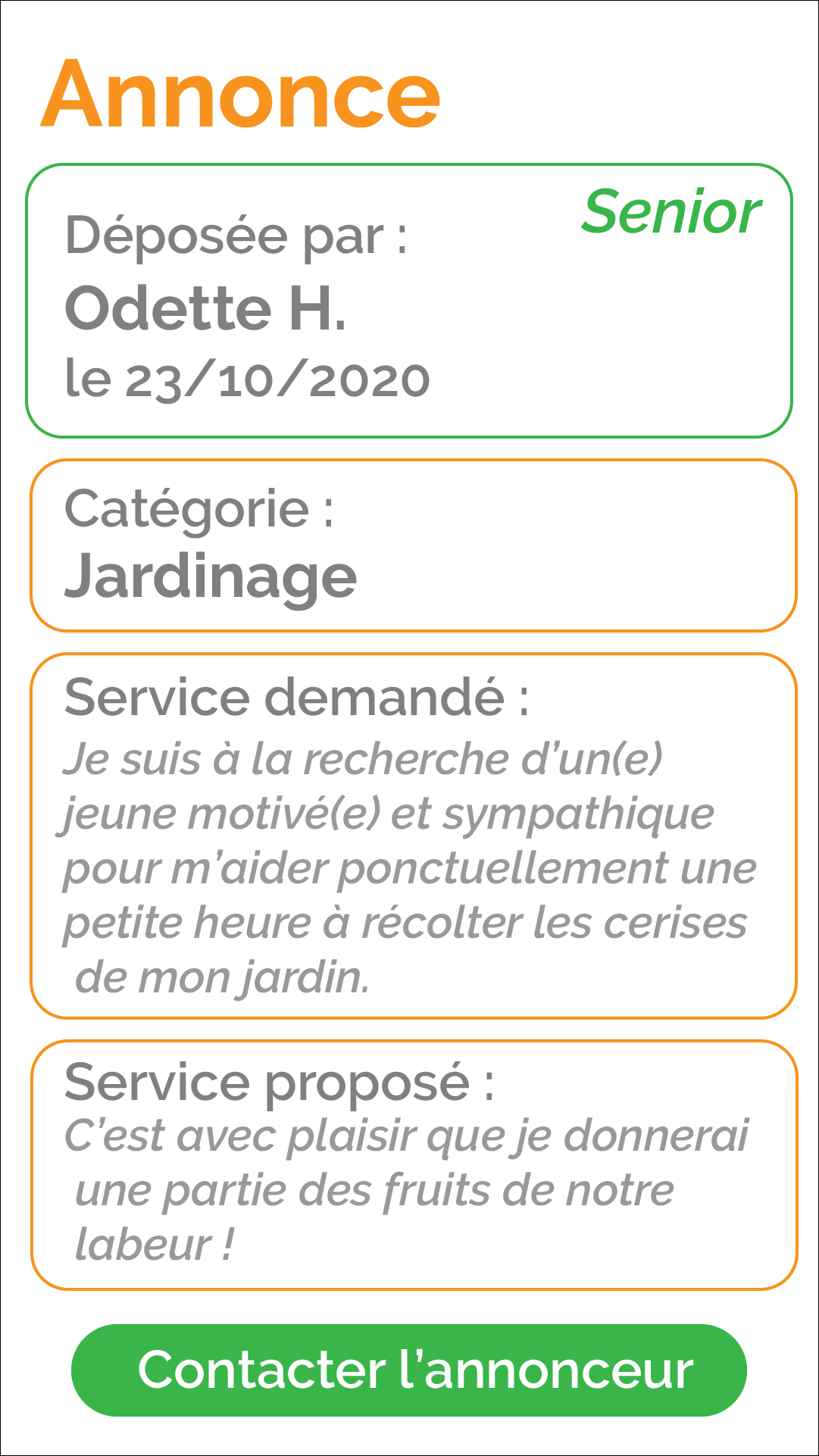 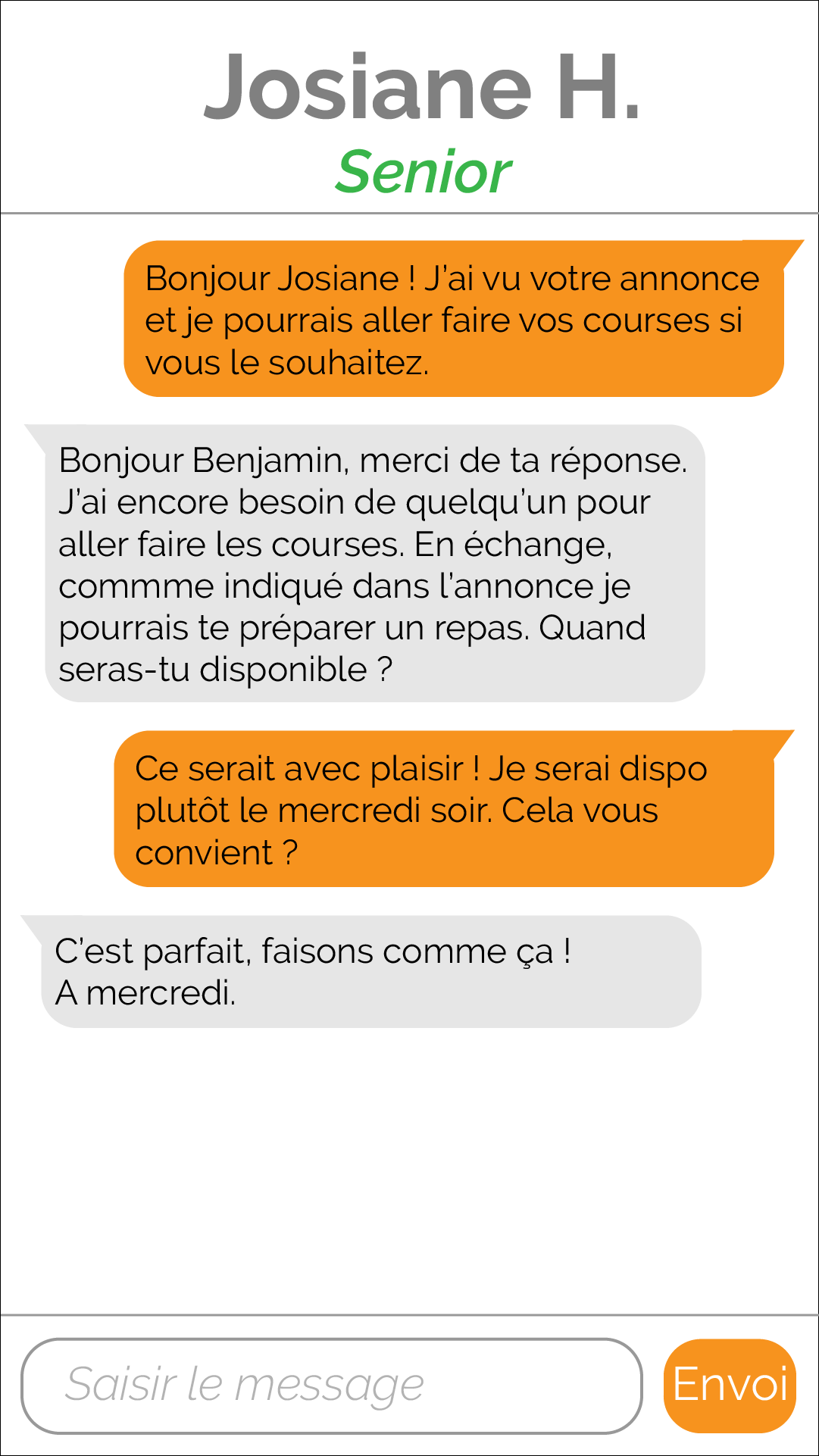 8
PCIS Groupe 26
Le site internet Part’âge - https://nicoseite.wixsite.com/part-age
PCIS Groupe 26
9
PCIS Groupe 26
10
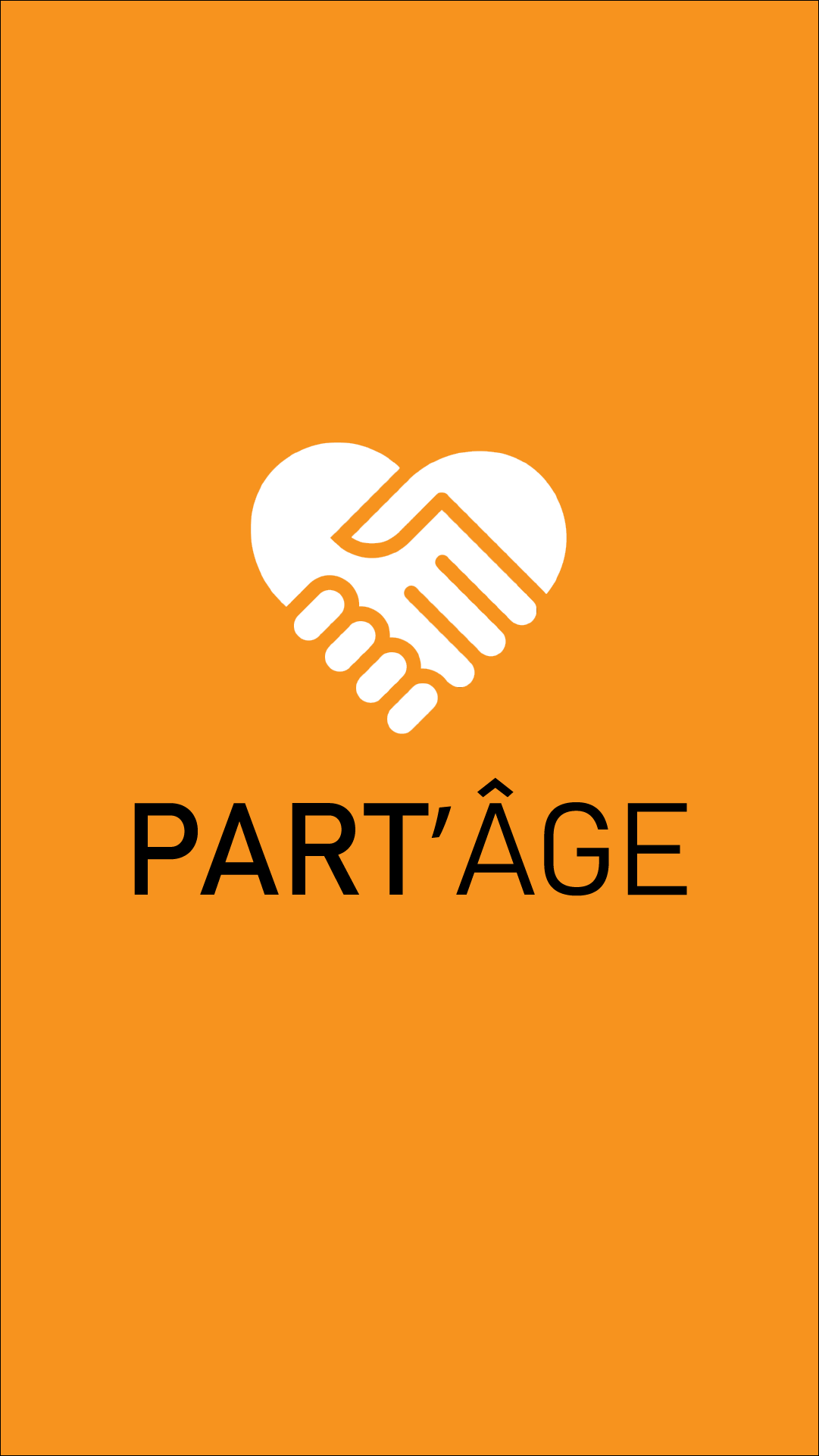 Titre Lorem Ipsum
Sit Dolor Amet
LABIS Noémie - LACROIX Yanis – LAZZARI Massimo - LE DANGUY Solenn 
LIASSINE Mohamed Amine – MEUNIER Gabin – SEITE Nicolas

PCIS 2020 – Groupe 26
Sources des images
Figure 1 – Illustration d’une grand-mère : stockgiu. (2017). Conception Graphique De Grand-mère Dessin Animé Mignon Vector Illustration Vecteur Premium [Illustration]. Consulté à l’adresse https://fr.freepik.com/vecteurs-premium/conception-graphique-grand-mere-dessin-anime-mignon-vector-illustration_2073312.htm
Figure 2 – Illustration d’un jeune homme : studiogstock. (2018). Jeune Homme Avatar Caractère Vector Illustration Design Vecteur Premium [Illustration]. Consulté à l’adresse https://fr.freepik.com/vecteurs-premium/jeune-homme-avatar-caractere-vector-illustration-design_2412140.htm
Toutes les autres figures et la vidéo ont été réalisées par nos soins.
PCIS Groupe 26
12